3elm Education and Training
GInI Certifications
CERTIFIED INNOVATION PROFESSIONALS
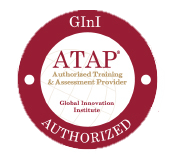 22 July 2023
© 3elm Education Services 2022